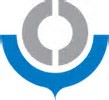 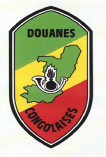 RAPPORT D’ACTIVITES DE LA VICE-PRESIDENCEOMD-AOC
Avril 2021- Mai 2022


23 mai 2022
1
Plan de la présentation
Introduction 

I)	Activités de la Vice-présidence dans un contexte de crise sanitaire
I.1. Mise en œuvre des actions prioritaires de la feuille de route
I.2. Organisation des réunions statutaires et participation aux activités de l’Organisation Mondiale des Douanes et d’autres institutions

II) Perspectives 
II.1. Poursuite des réformes en vue d’améliorer la gouvernance au sein de la région OMD-AOC, de renforcer la résilience des administrations et de soutenir les activités des structures régionales
II.2. Faire le plaidoyer auprès des gouvernements/institutions en vue de promouvoir les initiatives de l’Organisation Mondiale des Douanes

Conclusion
2
I- Introduction
La république du Congo accède à la Vice-présidence de la région OMD-AOC en septembre 2020 dans un contexte de crise sanitaire

Finalité du rapport d’activités :
Rendre compte des activités de la Vice-présidence
Identifier des perspectives à court et moyen termes
3
[Speaker Notes: la République du Congo, a été désignée par consensus au poste de Vice-président de l’Organisation Mondiale des Douanes pour l’Afrique Occidentale et Centrale passation de charges effectuée en novembre 2020 en Guinée.
Pour faciliter le suivi et la mise en œuvre des recommandations majeures…]
I- Activités de la Vice-présidence dans un contexte de crise sanitaireI.1. Mise en œuvre des actions prioritaires de la feuille de route
Actions prioritaires de la feuille de route 2021

Doter la Vice-présidence et les structures régionales de statuts Les protocoles d’accords signés entre l’OMD et les chefs des administrations douanières des pays hôtes abritant les structures régionales devraient désormais être signés par le Secrétaire Général de l’OMD et le Gouvernement des pays hôtes concernés.
4
[Speaker Notes: lors de la 17ème réunion mondiale des Directeurs des BRRC, des Centres Régionaux de Formation et des Bureaux des Vice-présidences qui s’est tenue à Bruxelles du 17 au 18 février 2022, les responsables des structures régionales présents ont tenu une réunion avec le Directeur du service juridique de l’OMD sur le sujet.]
I- Activités de la Vice-présidence dans un contexte de crise sanitaireI.1. Mise en œuvre des actions prioritaires de la feuille de route
Actions prioritaires de la feuille de route 2021

b)	Adhésion de la Guinée-Equatoriale à l’OMD le 22 décembre 2021, la République de Guinée équatoriale a déposé auprès du Gouvernement belge, l’Instrument d’adhésion à la Convention portant création d’un Conseil de coopération douanière
5
I- Activités de la Vice-présidence dans un contexte de crise sanitaireI.1. Mise en œuvre des actions prioritaires de la feuille de route
Actions prioritaires de la feuille de route 2021

Veiller au bon fonctionnement et à la gestion efficiente du Fonds régional 
- Adoption des documents de cadrage relatifs aux questions budgétaires et financières ; à savoir :
Le rapport final de la mission d’audit du Comité à Abuja ;
Le manuel des procédures budgétaires et financières ;
Les Termes de références des Comités financier et d’audit.
- l’instauration d’une Session budgétaire
6
[Speaker Notes: La Conférence extraordinaire des Directeurs Généraux des Douanes de la Région de l’Organisation Mondiale des Douanes pour l’Afrique Occidentale et Centrale du 15 juin 2021 a conduit à l’adoption des documents de cadrage relatifs aux questions budgétaires et financières ; à savoir :
Le rapport final de la mission d’audit du Comité à Abuja ;
Le manuel des procédures budgétaires et financières ;
Les Termes de références des Comités financier et d’audit.]
I- Activités de la Vice-présidence dans un contexte de crise sanitaireI.1. Mise en œuvre des actions prioritaires de la feuille de route
Actions prioritaires de la feuille de route 2021

Promouvoir auprès des bailleurs de fonds les projets issus de la Conférence Douanes-Partenaires au Développement action réalisée pour le 27 mai 2022

Faire le plaidoyer auprès des gouvernements et des partenaires au développement pour l’investissement dans la réforme et la modernisation douanière une mission de travail à Brazzaville et Kinshasa des Directeurs Généraux de l’Afrique Centrale et des Conseillers Techniques de la VP a été réalisée avec pour objet le partage d’expériences en matière de formation et l’échange d’expériences autour des questions d’intérêts communs:
Gestion des Ressources Humaines et de la Formation : Expériences Pays
Gestion du Transit transfrontalier et Interconnexion informatiques
Gestion coordonnée des Frontières
7
[Speaker Notes: De plus, le cabinet de la Vice-présidence s’est rendu à l’atelier de finalisation et de validation des outils de gestion des ressources humaines le 07 mars 2022 à Kinshasa]
I- Activités de la Vice-présidence dans un contexte de crise sanitaireI.2. Organisation des réunions statutaires et participation aux activités de l’Organisation Mondiale des Douanes et d’autres institutions
Organisation des réunions statutaires

Réunions statutaires du Comité financier et du Comité d’audit

12ème Réunion des points de contact pour le renforcement des capacités

12ème Réunion conjointe des Correspondants Nationaux des BRLR

6ème Réunion du Groupe de travail régional sur le Développement de l’Informatique (GTR Info)

10ème Réunion des GRH 

25ème   Réunion du comité des experts prélude à la 1ère session budgétaire des DGD

1ère session budgétaire des DGD 

Conférence continentale virtuelle sur le Système harmonisé (SH) pour l'Afrique
8
I- Activités de la Vice-présidence dans un contexte de crise sanitaireI.2. Organisation des réunions statutaires et participation aux activités de l’Organisation Mondiale des Douanes et d’autres institutions
Participation aux activités de l’OMD

Conférence Régionale GRH de l’OMD : Le Capital Humain au centre des stratégies douanières post-Covid  Le VP est intervenu sur les principaux défis et obstacles qui bloquent le processus de modernisation de la GRH au sein de la région AOC.

84ème Commission de politique générale sous la présidence de M. Ahmed AL KHALIFA (Bahreïn)

138ème session du conseil de coopération douanière a réuni près de 300 délégués dans le monde, en particulier les nouveaux Vice-Présidents et Chefs de délégation. 

2ème Conférence mondiale sur le Commerce électronique transfrontière: « Coopération pour garantir un recouvrement des recettes équitable et efficace ».
9
[Speaker Notes: 1, Premièrement l’absence de professionnels RH compétents au sein des administrations douanières
2, l’autonomie limitée de nos administrations des douanes dans leur Gestion des Ressources Humaines à savoir le recrutement et la gestion de carrière
3, la région a bénéficié d’une assistance focalisée sur un « problème » de RH (par exemple la Formation) plutôt qu’une assistance globale.

Le VP a organisé un échange autour des différentes approches et phases de recouvrement de recettes, dans un cadre de partage d’expérience, de coopération et de renforcement des capacités]
I- Activités de la Vice-présidence dans un contexte de crise sanitaireI.2. Organisation des réunions statutaires et participation aux activités de l’Organisation Mondiale des Douanes et d’autres institutions
Participation aux activités de l’OMD

Conférence pour les administrations douanières de la région Afrique Occidentale et centrale : naviguer à travers le e-commerce organisé par le BRRC-AOC avec le soutien d’Expertise France 

17ème Réunion mondiale des Structures régionales créées par les Membres de l'OMD et les bureaux des Vice-Présidences du Conseil 

Lancement du rapport de l’Opération STOP II 22 Administrations Membres de la région sur les 23 ont pris part à cette initiative.

Atelier régional consacré à l’Accord sur la facilitation des échanges pour faire le point sur l’évolution de l’AFE, notamment dans le cadre du Programme Mercator de l’OMD, de partager des expériences au niveau national et régional et de présenter les défis majeurs.

Atelier régional consacré au partage des expériences sur les technologies de rupture du 17 au 19 janvier 2022 avec le soutien financier du Fonds de coopération douanière de la Corée (FCD/Corée) qui a réuni 75 participants
10
I- Activités de la Vice-présidence dans un contexte de crise sanitaireI.2. Organisation des réunions statutaires et participation aux activités de l’Organisation Mondiale des Douanes et d’autres institutions
Participation aux activités de l’OMD

Réunion des Vice-présidents, du Président du Conseil et du Secrétaire Général de l’OMD  sur la mise au point du mandat de l’étude sur la plateforme d’échange d’informations entre administrations douanières.

Consultation virtuelle pour la région AOC sur le plan stratégique 2022-2025
La Sécurité et la sûreté aux frontières 
La mise en œuvre de la ZLECAF 
La gouvernance

Conférence continentale virtuelle sur le Système harmonisé (SH) pour l'Afrique
11
I- Activités de la Vice-présidence dans un contexte de crise sanitaireI.2. Organisation des réunions statutaires et participation aux activités de l’Organisation Mondiale des Douanes et d’autres institutions
Participation aux activités de l’OMD
2ème Conférence mondiale sur le Commerce électronique transfrontière: « Coopération pour garantir un recouvrement des recettes équitable et efficace ». 

Réunion des Vice-présidents, du Président du Conseil et du Secrétaire Général de l’OMD  sur la mise au point du mandat de l’étude sur la plateforme d’échange d’informations entre administrations douanières.

Consultation virtuelle pour la région AOC sur le plan stratégique 2022-2025
La Sécurité et la sûreté aux frontières 
La mise en œuvre de la ZLECAF 
La gouvernance
12
II- PerspectivesII.1. Poursuite des réformes en vue d’améliorer la gouvernance au sein de la région OMD-AOC, de renforcer la résilience des administrations et de soutenir les activités des structures régionales
Finaliser la réflexion sur le statut des structures régionales 

Le service juridique de l’OMD a fait parvenir à la Vice-présidence de l’Organisation Mondiale des Douanes pour la région Afrique occidentale et Centrale les projets de protocoles d’accord pour transmission au gouvernement de la République de Côte d’Ivoire, pays qui abrite le Bureau Régional de Renforcement des Capacités (BRRC). 

Si le Gouvernement de la République de Côte d’Ivoire marque son accord après d’éventuels amendements aux projets, la cérémonie de signature pourrait être envisagée en mode hybride (présentiel et virtuel) à l’occasion de la Conférence des Directeurs Généraux des Douanes qui sera organisée du 26 au 28 mai 2022 à Brazzaville.
13
II- PerspectivesII.2. Faire le plaidoyer auprès des gouvernements/institutions en vue de promouvoir les initiatives de l’Organisation Mondiale des Douanes
Renforcer les capacités des administrations douanières en matière de GRH et de digitalisation dans une approche de prospective stratégique relancer un projet similaire à MADAO et donner mandat au GTR informatique de travailler sur un schéma directeur d’intégration du big data, intelligence artificielle

Redynamiser la collaboration entre les structures régionales et les administrations en poursuivant le plaidoyer auprès des DGD de la région AOC

Actualiser le guide régional
14
[Speaker Notes: Vice-président de la région AOC, je souhaiterai la relance d’un projet similaire à MADAO au sein de la région AOC en partenariat avec les instances politiques.]
II- PerspectivesII.2. Faire le plaidoyer auprès des gouvernements/institutions en vue de promouvoir les initiatives de l’Organisation Mondiale des Douanes
Promouvoir auprès des gouvernements et de l’Union Africaine les instruments de l’Organisation Mondiale des Douanes en matière de libre-échange dans un contexte d’opérationnalisation de la ZLECAf afin de réduire les blocages logistiques et réglementaires qui entravent les flux de commerce et d'investissement en Afrique 

Promouvoir auprès des bailleurs de fonds le financement des projets de modernisation des systèmes d’information et de renforcement des capacités des Ressources Humaines en vue de mobiliser des financements nécessaires aux activités régionales
15
IV- Conclusion
La Vice-présidence de l’Organisation mondiale des douanes pour la région AOC a réalisé toutes ses activités inscrites dans la feuille de route.

… Néanmoins une redynamisation de nos échanges avec les bailleurs de fonds est nécessaire.
16